Hotel zum MohrenHotel KaiserBAB (IBLV + Kalkulation)
Kostenstellen- / trägerrechnung
BAB         / Produkt- und Leistungskalkulation
Ziel/Kompetenzen:  BAB erstellen können, mit Zuschlags- und Verrechnungssätzen kalkulieren können
 Zuschlags- und Verrechnungssätze und Nettorohaufschlag beurteilen können
2) Kostenstellen - R 

BAB
erstellen können
Im BAB werden die Kosten in
Einzel- und
Gemeinkosten
geteilt.

EK dem K-träger (Produkt, Leistung) direkt zurechenbar, z.B. WES

GK sind nicht direkt zurechenbar z.B. Miete, Strom, Gehälter, etc. (sind oft fix, d.h. beschäftigungsunabhängig vgl. Teilkostenrechnung)

GK können nur über Schlüssel, Zuschlags- und Verrechnungssätze auf die Produkte und Leistungen (Kostenträger) zugerechnet werden.
Verteilung der Gemeinkosten 
auf die Kostenstellen (Stellen, die in der Verantwortung sind) nach entsprechenden Schlüsseln (Fläche, %, Anteile, Art des Kapitals (EK, FK), ...)
= GK Σ  I

Verteilung von Hilfskostenstellen z.B. Verwaltung auf andere Stellen
GK Σ II
Ermittlung der Zuschlags- und Verrechnungssätze für die Kalkulation der Kostenträger 
= Σ  GK/ Basis (EK, od Anzahl der Nächtigungen, Gäste, etc.)
3) Kostenträger - R
Mit Zuschlags- und Verrechnungssätzen kalkulieren können


Bei der K- Trägerrechnung wird nun mit den Zuschlags- u. Verrechnungssätzen aus dem BAB kalkuliert.
Nettorohaufschlag (NRA): ist: 
  Gemeinkostenzuschlag und  
  Gewinnaufschlag
gemeinsam in einem Aufschlag
direkt vom WES zum Grundpreis
Achtung: ist nicht Summe (300%+10%) da 
verschiedene Basen vorliegen: WES und Grundpreis
300% vom WES und 10% von Seko > 340% vom WES)
3a) IST NRA
Beurteilen können
Kalkulationen müssen immer wieder überprüft u. beurteilt werden
Beurteilung IST-NRA durch retrograde Kalkulation.
Ermittlung Grundpreis retrograd 
Ermittlung NRA (Grundpreis – WES)
Beurteilung: Abg Preis 14,- u WES 3,- > NRA unter GKZ ... > Es können nicht alle Gemeinkosten verteilt werden, d.h. Preiserhöhungen oder Kostensenkungen  sind notwendig,
Liegt er über dem GKZ, wird zus. Gewinn erwirtschaftet.
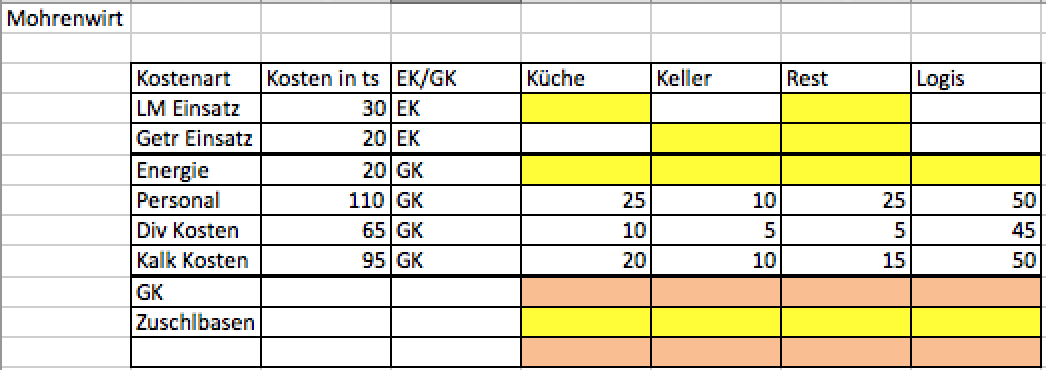 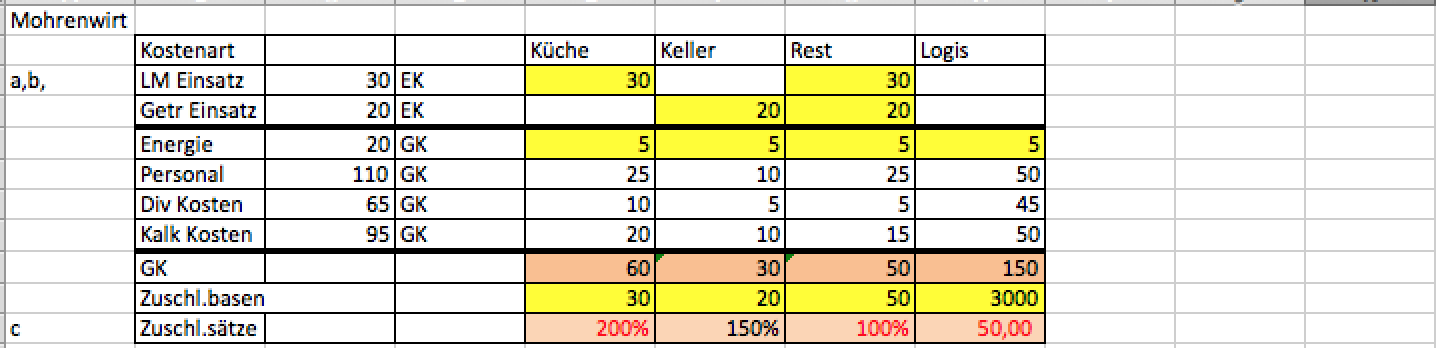 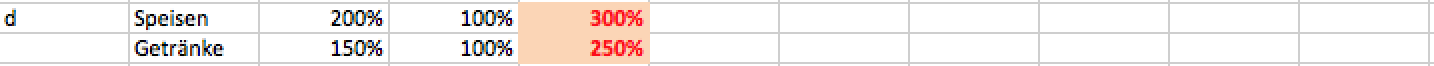 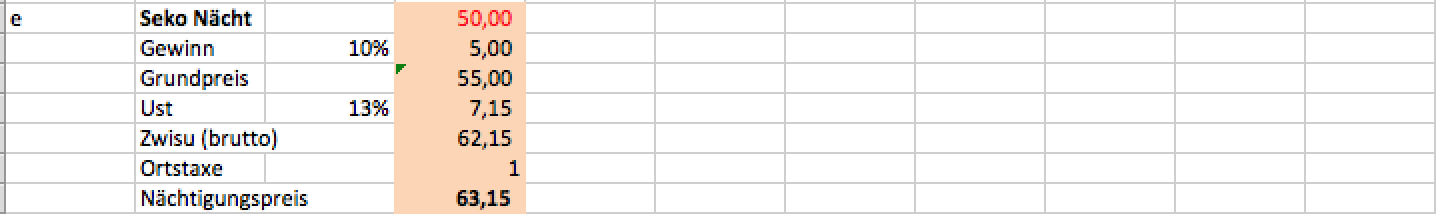 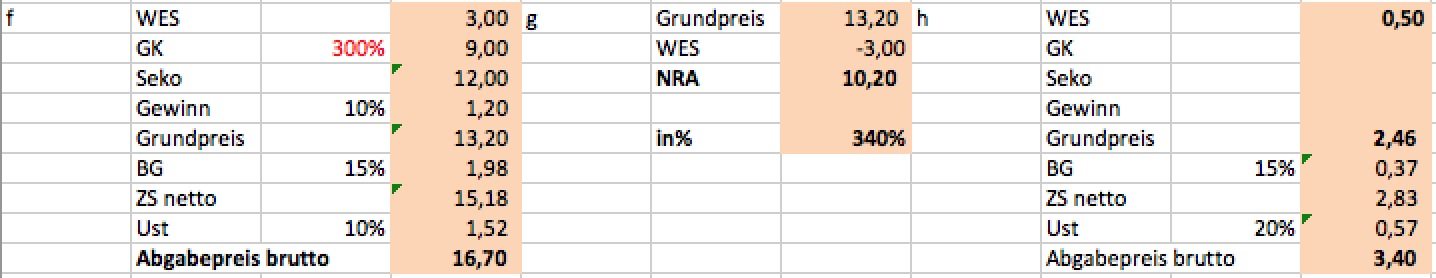 BAB mit Hilfskostenstellen Hotel Kaiser
NRA, Nächtigungspreis Hotel Kaiser
Hauptspeise und Getränke